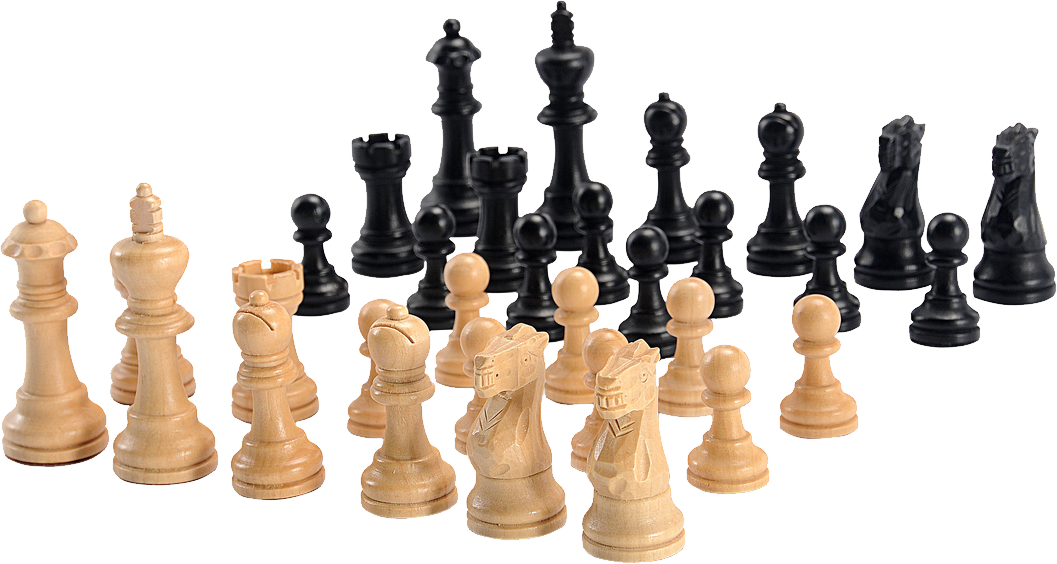 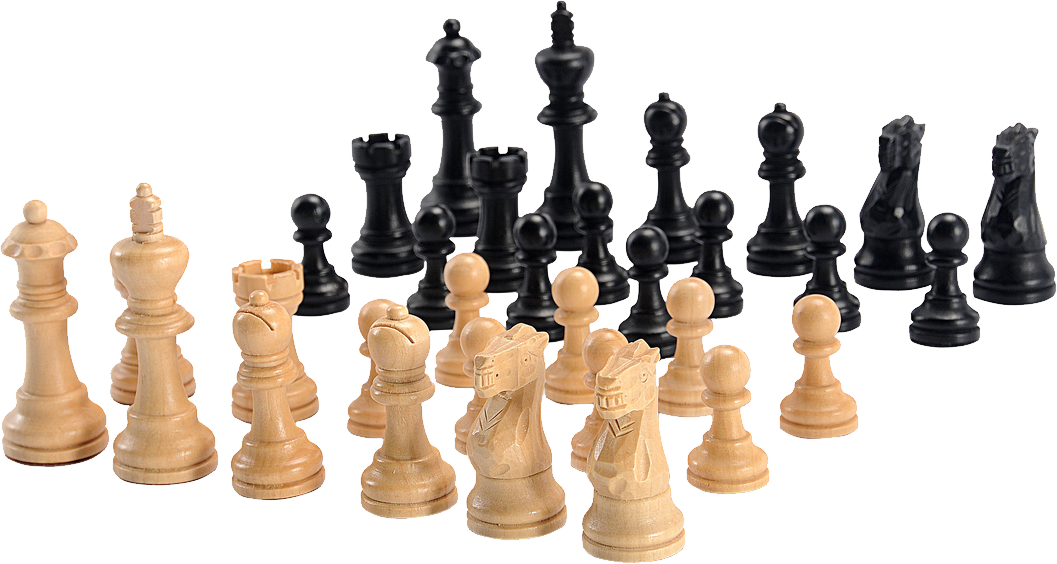 Ход ладьи
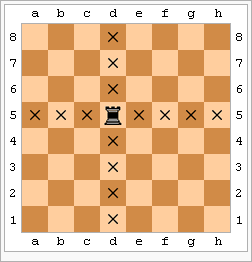 Ход слона
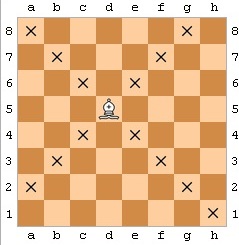 Ход коня
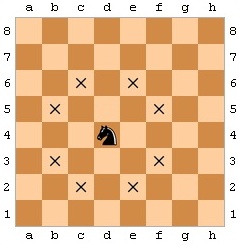 Ход ферзя
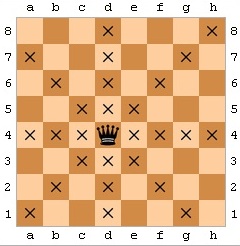 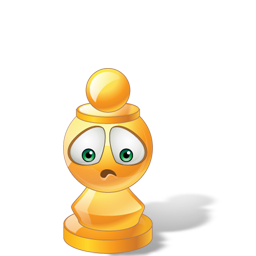 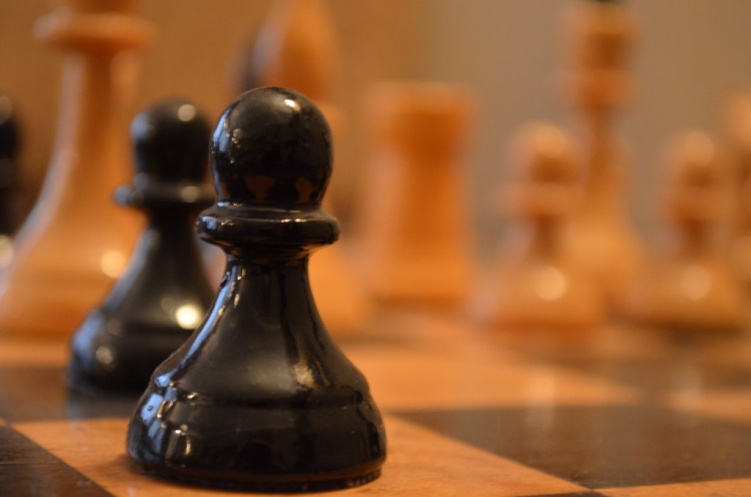 «Пешка»
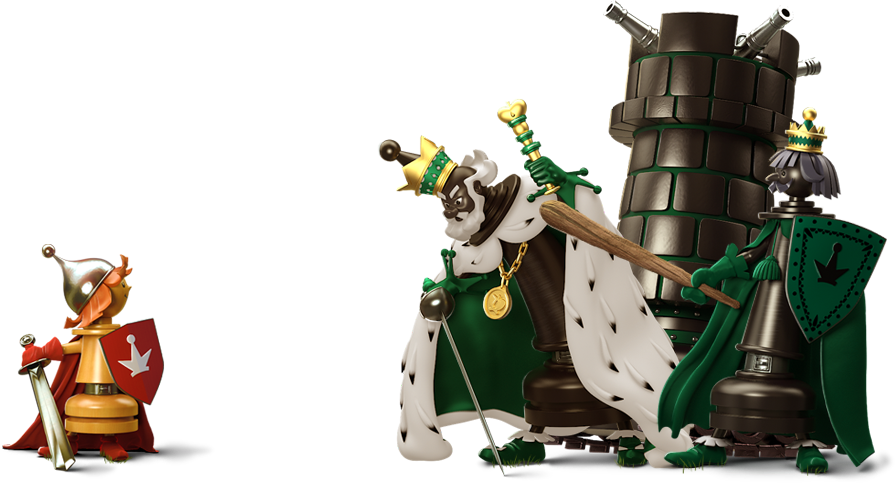 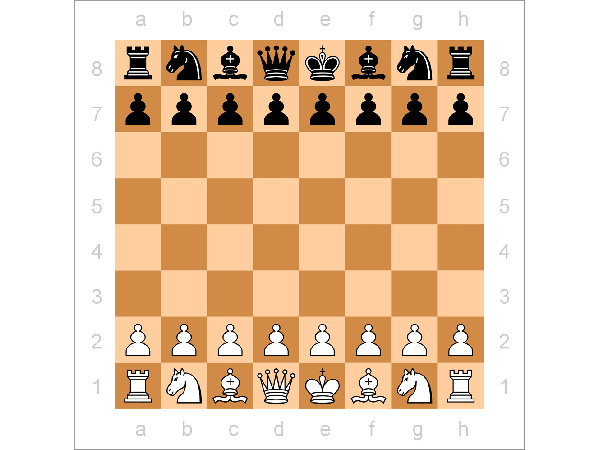 Ход пешки
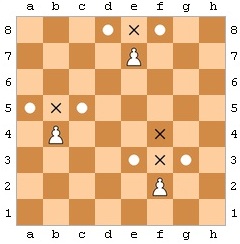 Превращение пешки
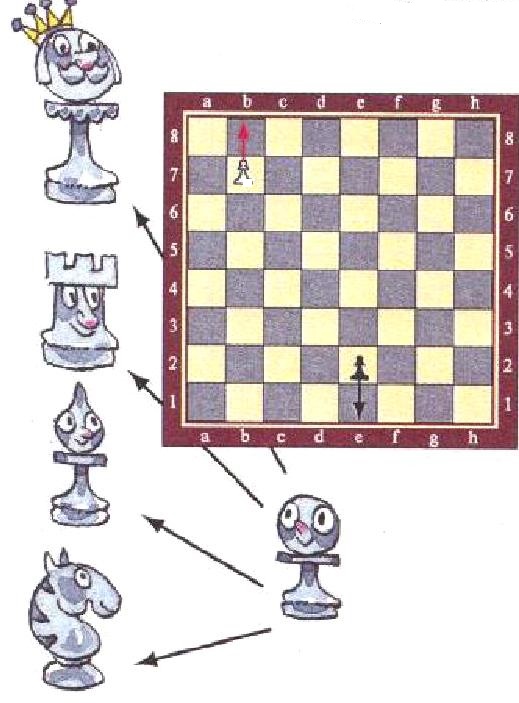 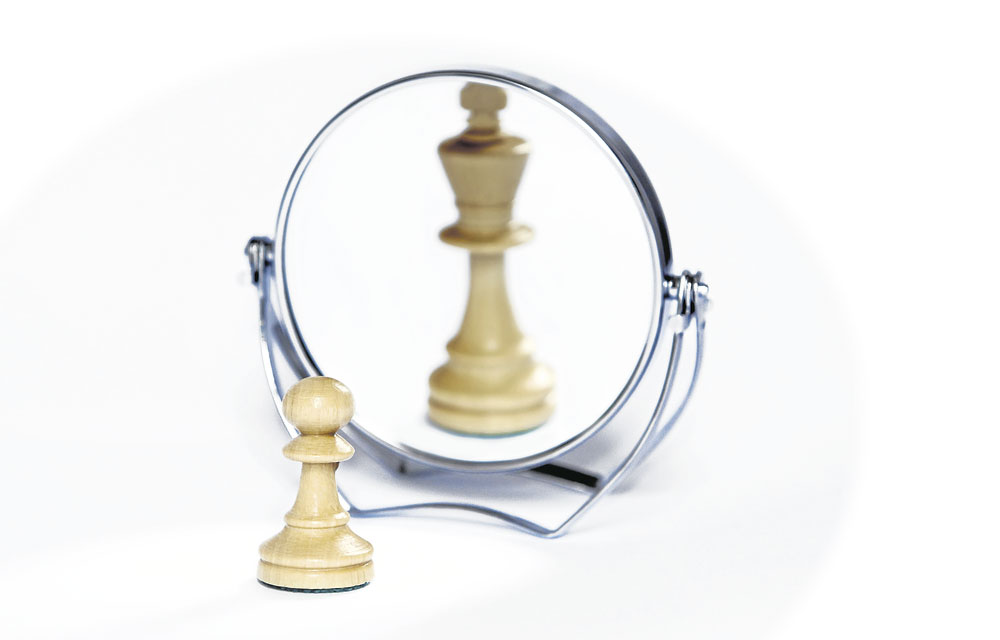 Взятие
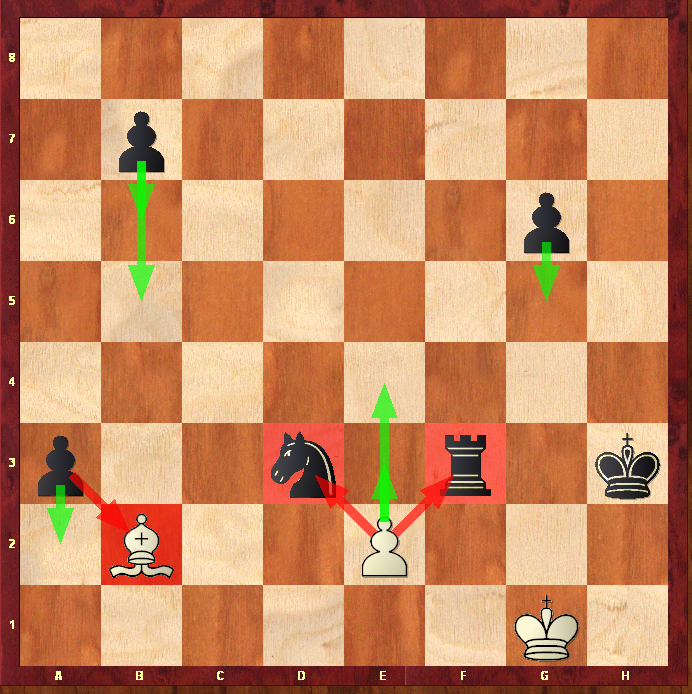 Взятие на проходе
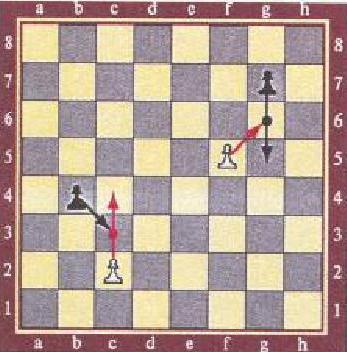 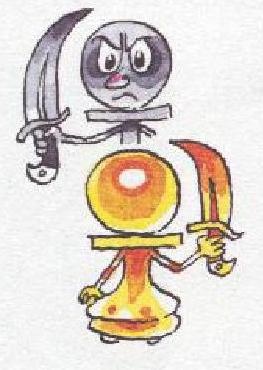 Дидактическое задание
«Один в поле воин»
Белая пешка должна побить все черные фигуры, беря каждым ходом по фигуре
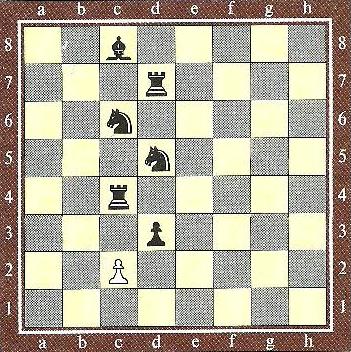 Дидактическое задание
«Лабиринт»
Проберись пешкой к ракете
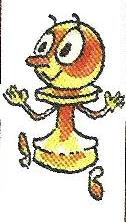 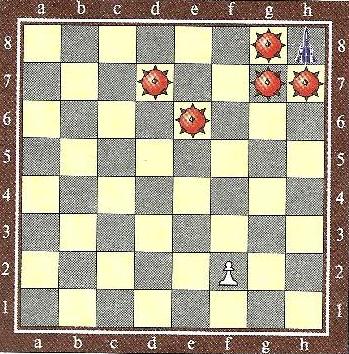 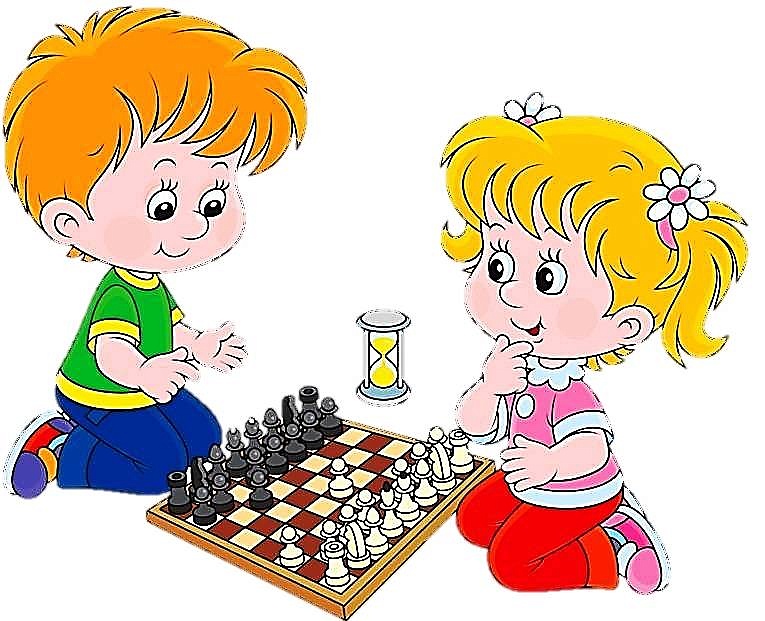